Finance & Accounts
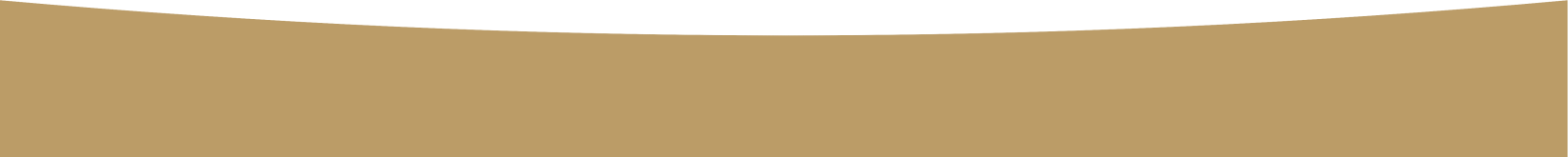 All India Institute of Speech and Hearing
2021-22
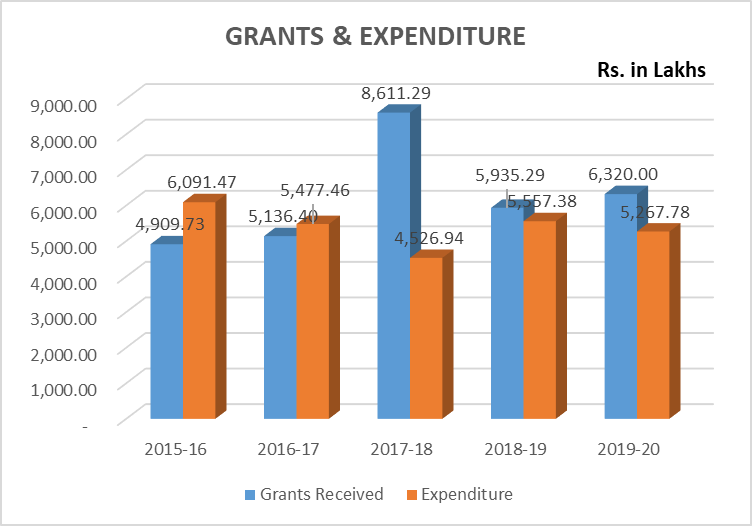 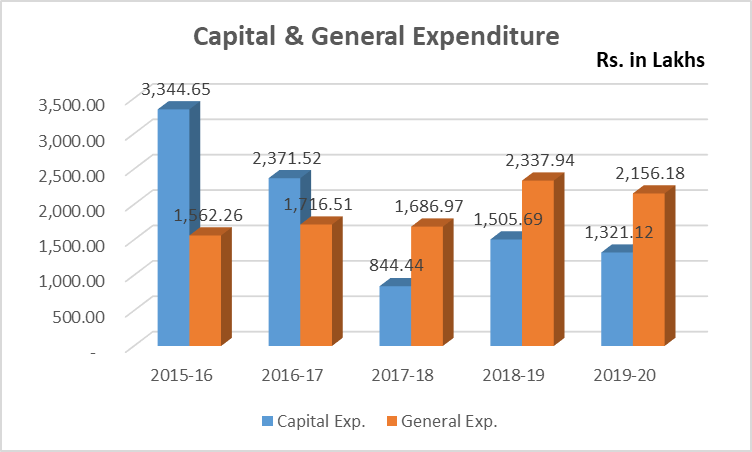 Finance & Accounting
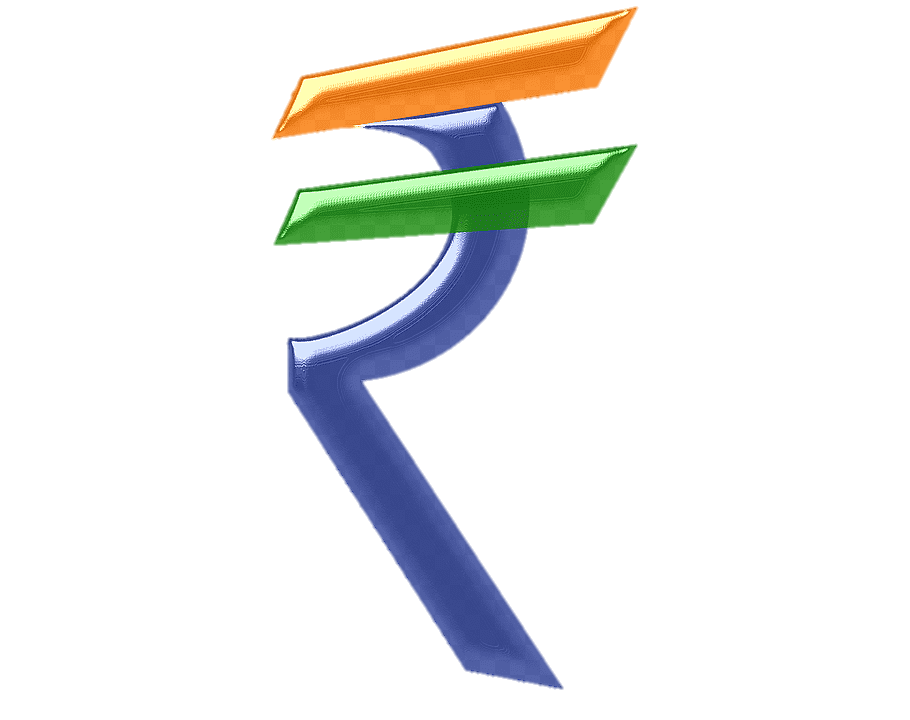 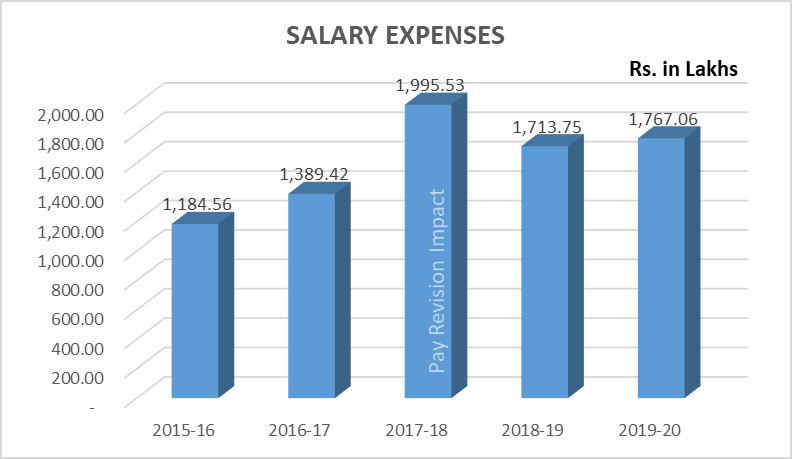 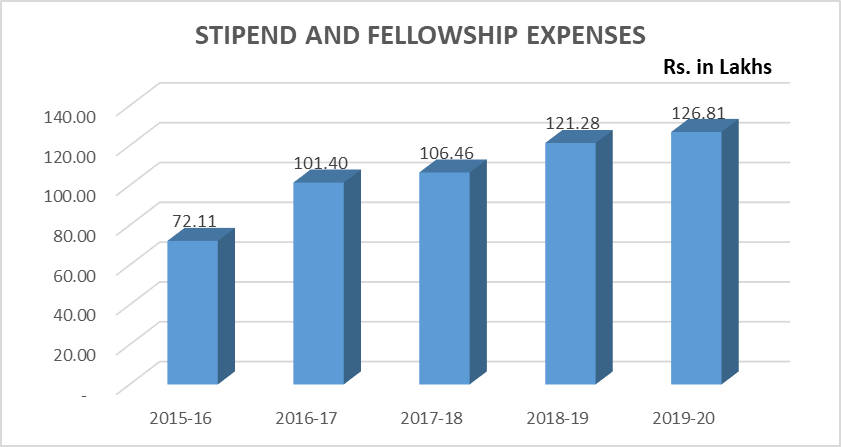 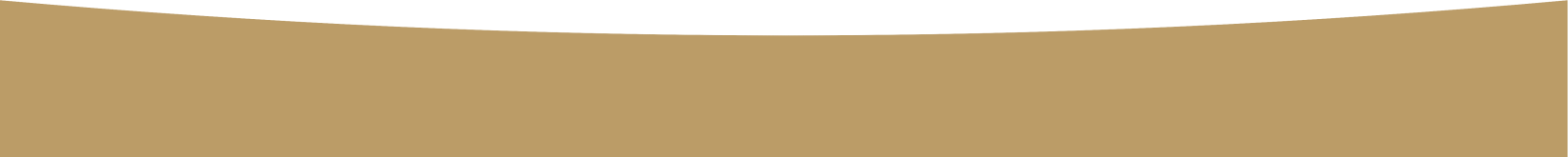 All India Institute of Speech and Hearing
2021-22
Accounting Software
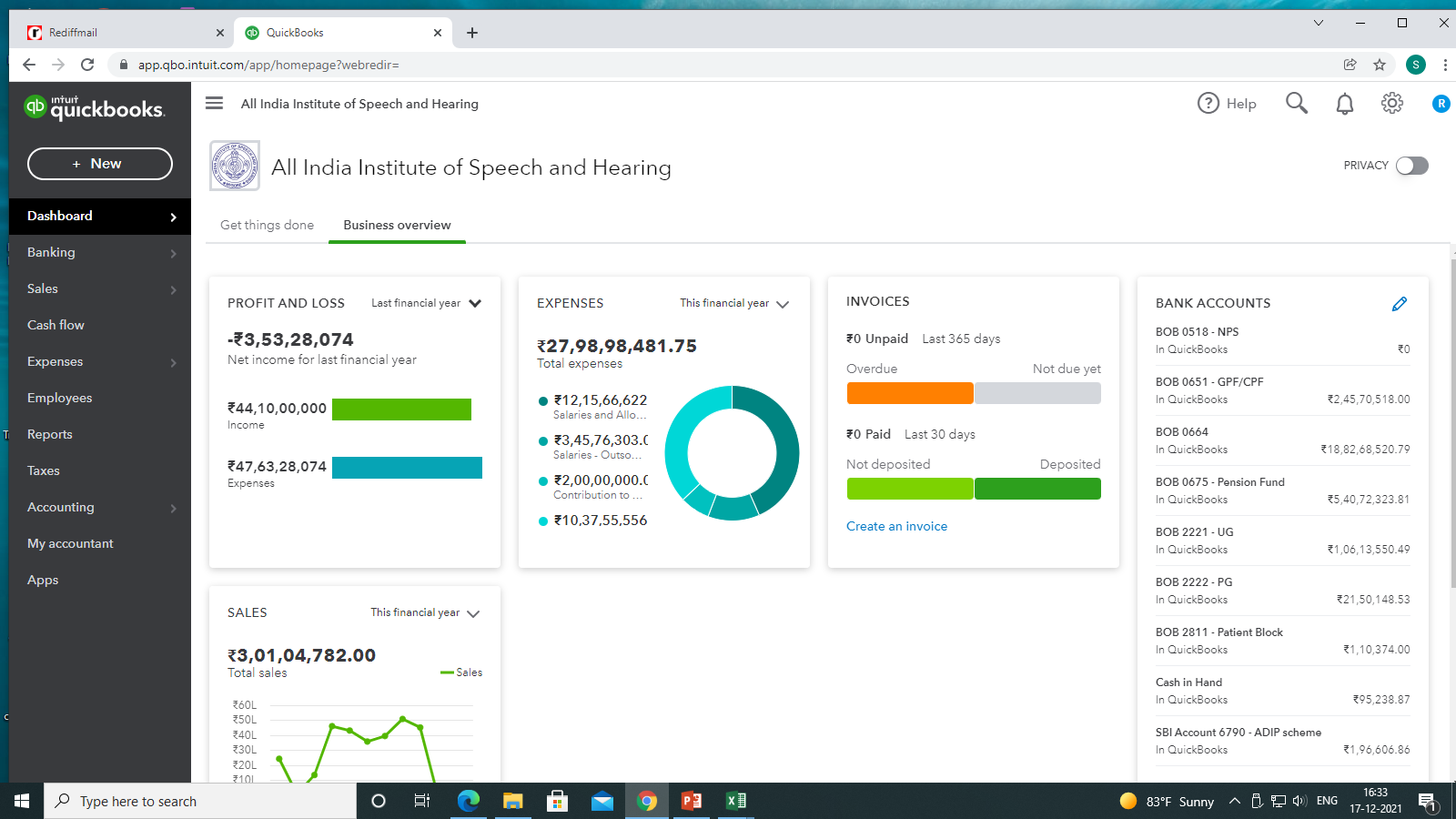 Web based Software
Salary updating software to the Employees
Computerization
Real time accounting
Leave management
Backward integration of Instant Purchase Orders
Employee self-Service
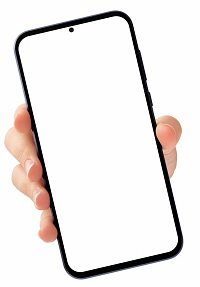 Forward integration
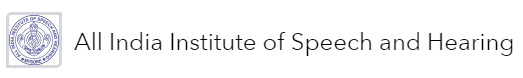 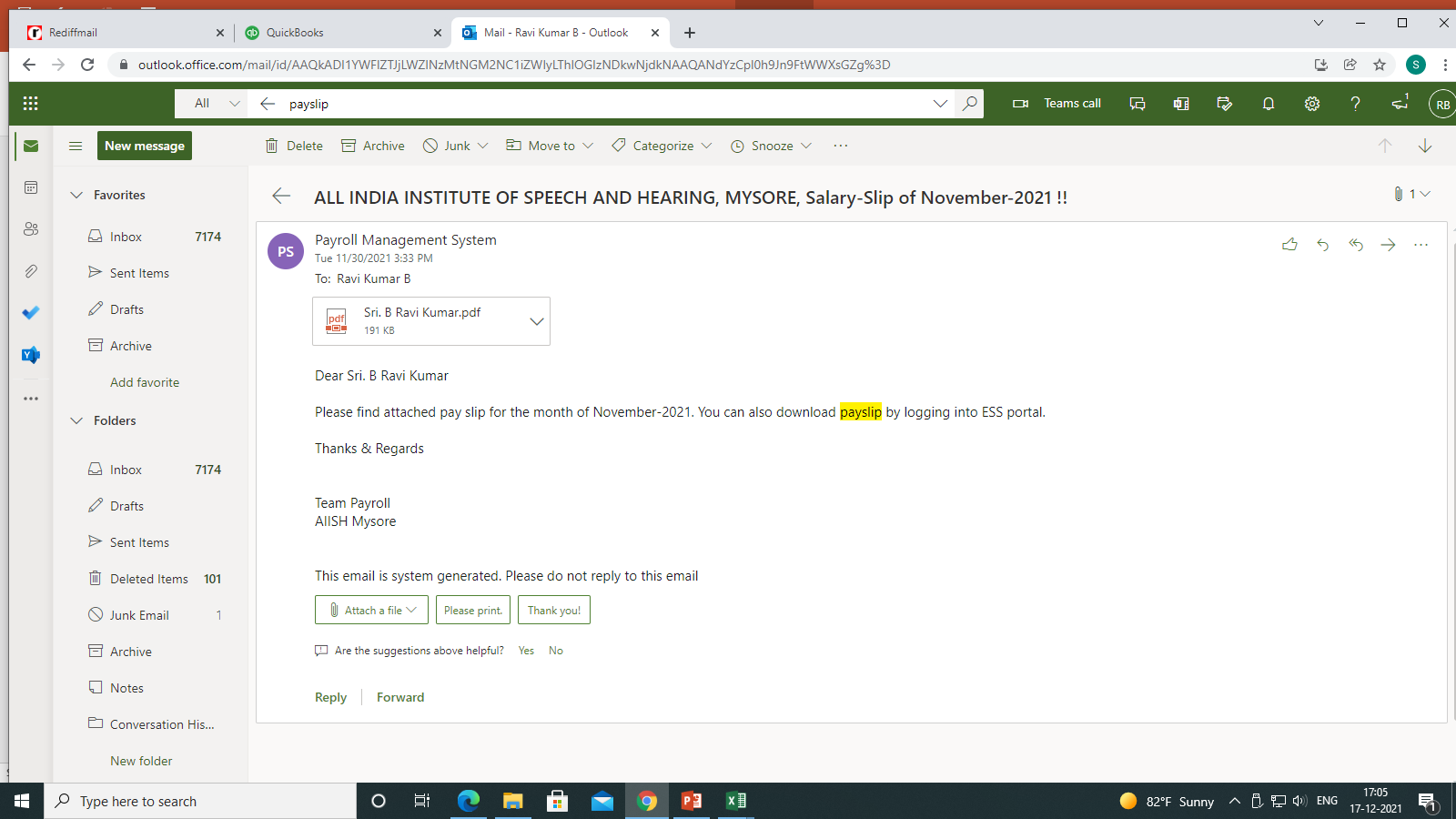 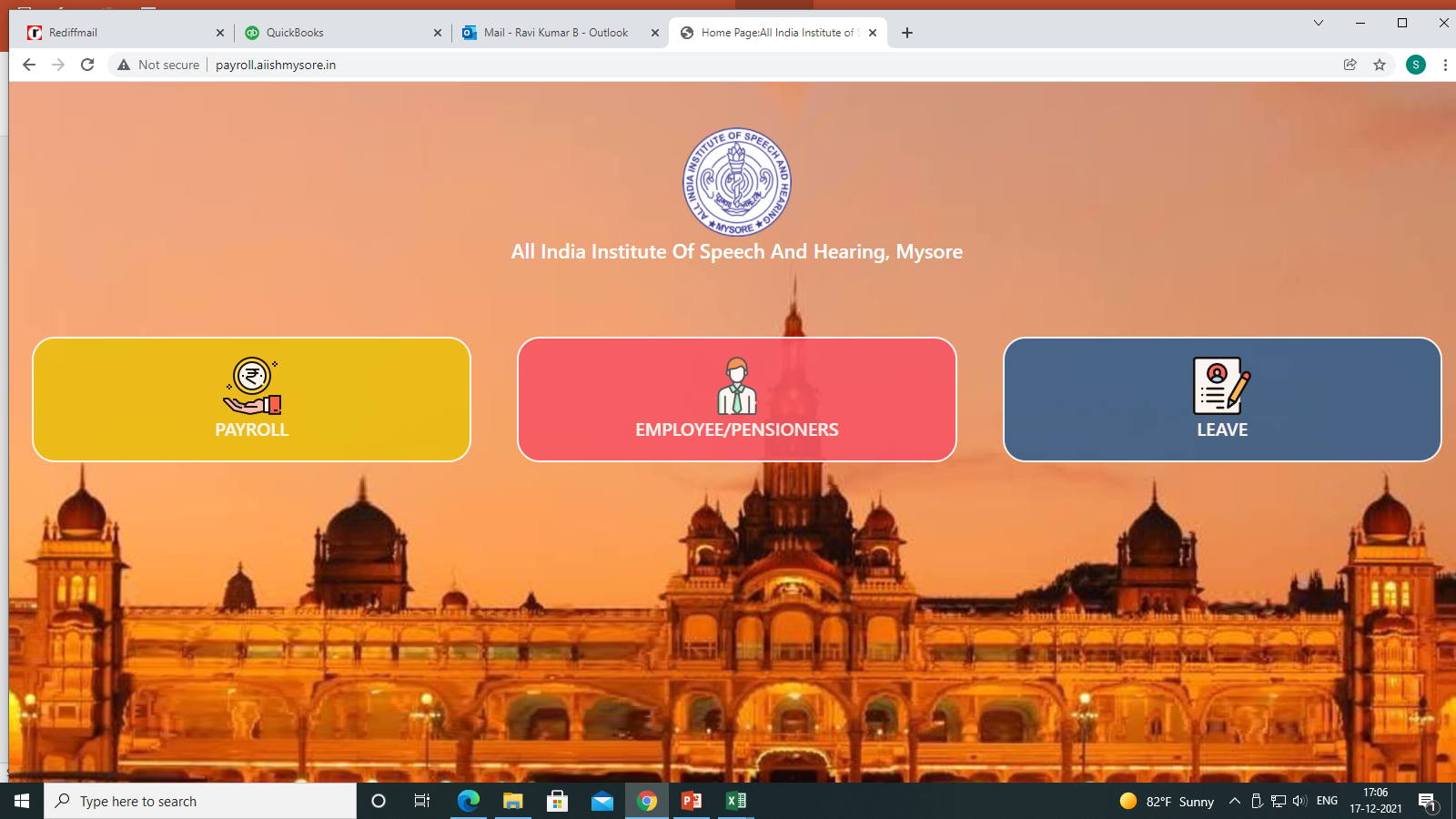 Salary & Leave 
Management module
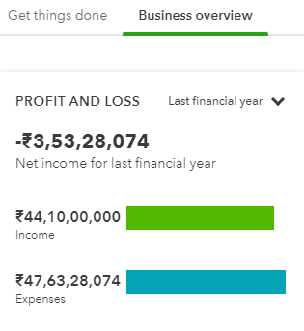 Instant mail alerts on payments to suppliers
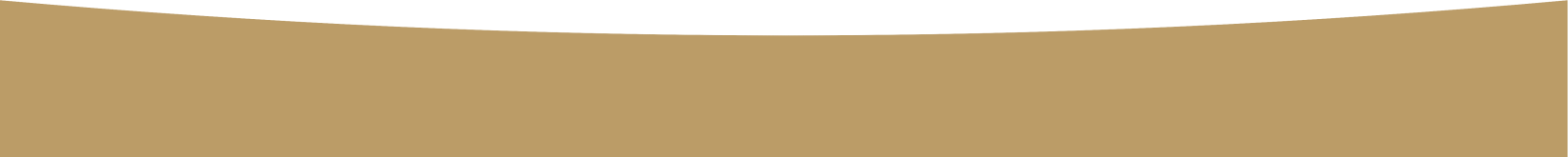 All India Institute of Speech and Hearing
2021-22